SYNCHRONIZOVANÉ    PLAVÁNÍ
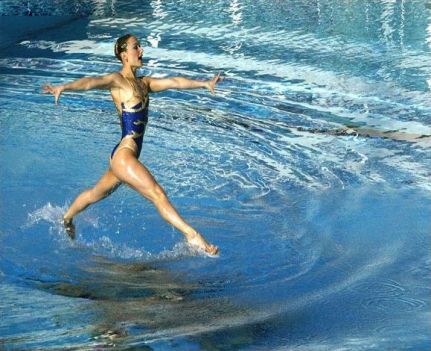 HISTORIE
Ve světě
vznik v USA ve 30. letech 20. století
 
uznáno jako oficiální sport v roce 1956
       (OH v Melbourne) a včleněno do FINA
 
na OH poprvé v roce 1984 v Los Angeles
 

 
V ČR
vznik 1. klubu v 50. letech v Brně
 
od roku 1991 pravidelná účast na ME, MS
 
v roce 1992 poprvé účast na OH
TRÉNINK
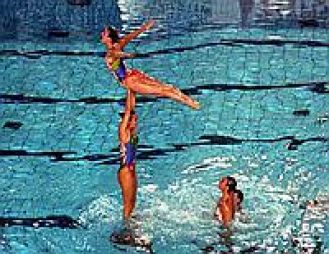 Suchá příprava  (25%)
rozvíjení kloubní pohyblivosti
akrobatická cvičení
balet
posilování
cvičení s hudbou
 
Voda  (75%)
všeobecná plavecká příprava (30%)
specializace (70%)
TRÉNINK VE VODĚ
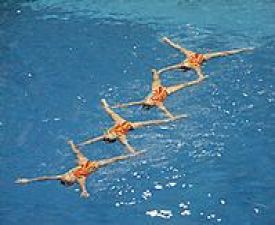 Základní trénink ve vodě
všechny plavecké způsoby
ploutvové pohyby paží
potápění, orientace a plavání po vodou
obraty, převraty na hladině i pod vodou
šlapání vody
 
 
 
Speciální trénink ve vodě
nácvik figur 
nácvik volných sestav
POVINNÉ FIGURY
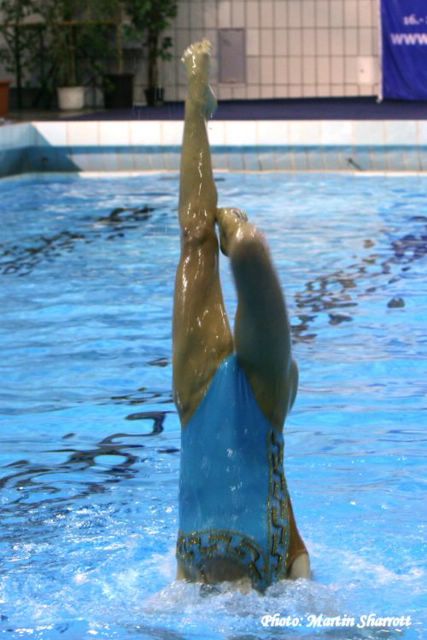 základ SP
přesně určeny popsány pravidly
náročnost vyjadřuje „koeficient obtížnosti“
známky 0 – 10 bodů
důraz na přesnost provedení
TECHNICKÉ SESTAVY
kratší sestava s hudbou (sólo, duo, tým)
nahrazují od roku 1995 povinné figury na seniorských závodech
přesně předepsané prvky, které musí obsahovat
hodnocení 0 – 10 bodů
bodové srážky za špatné provedení nebo vynechání prvku
http://www.youtube.com/watch?v=dGKyEH1_svQ
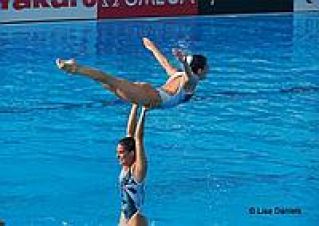 VOLNÉ SESTAVY
sólo, duo, tým 
na OH pouze dua a týmy – technická a volná sestava (semifinále a finále)
náplň i celkové pojetí zcela v kompetenci závodnice a trenérky
vyjádření hudby
originality
synchronizace
hodnocení O – 10 bodů
bodové srážky
http://www.youtube.com/watch?v=tTH2sLeD3pY
http://www.youtube.com/watch?v=ZypSggHsXH8
https://www.youtube.com/watch?v=JUY0OWPRRNM
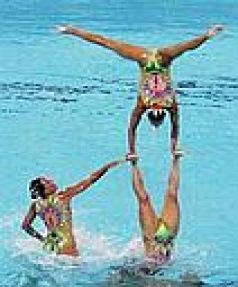 COMBO
kombinovaná sestava (10 závodnic)
délka 4:30 minut
musí obsahovat: 
                     části týmové
                     části párové
                     části sólové
 
https://www.youtube.com/watch?v=aoREoyljgQQ
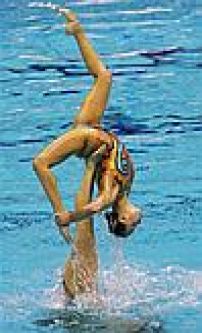 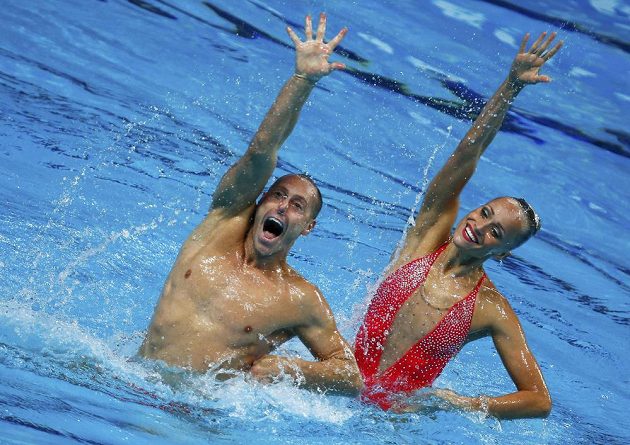 https://www.youtube.com/watch?v=m5QgmCGoTmU

https://www.youtube.com/watch?v=isPflUZ6Jf0